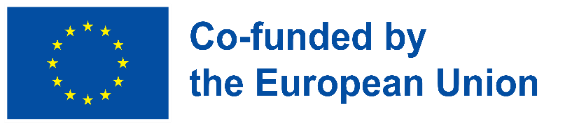 Digitální občanství - Úvod
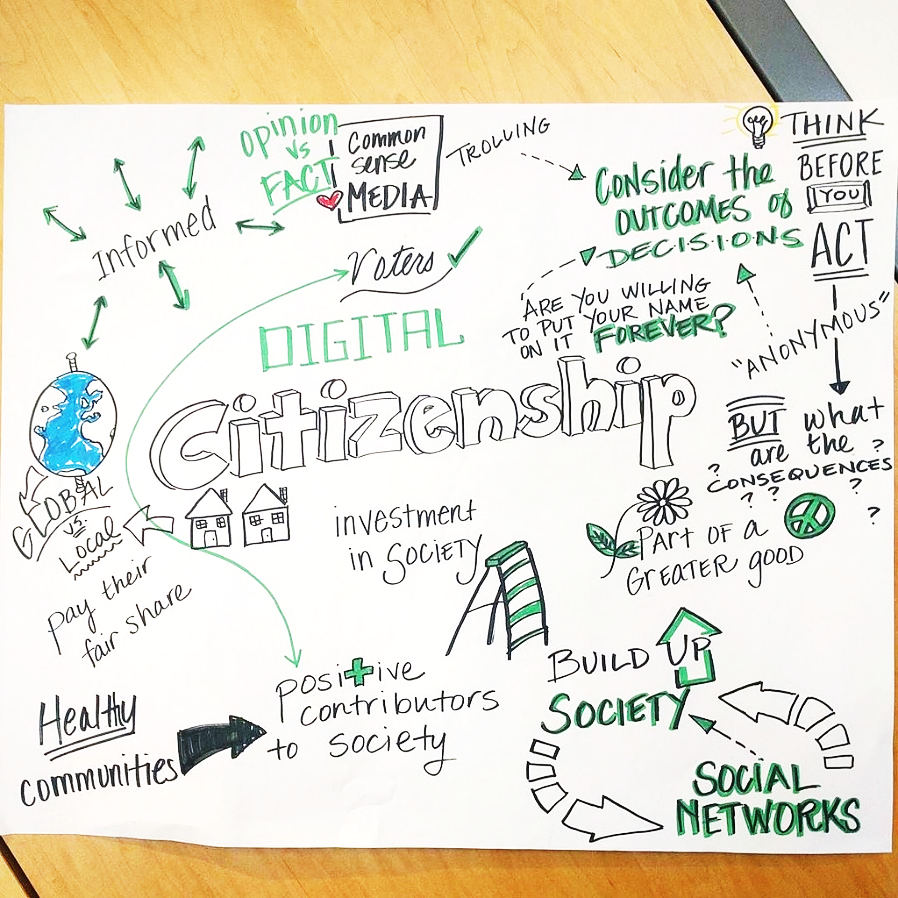 Utváření digitální odolnosti prostřednictvím digitální pohody a bezpečnosti pro všechny2022-2-SK01-KA220-ADU-000096888
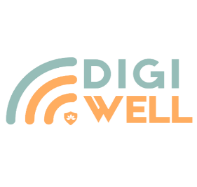 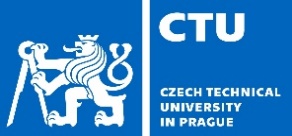 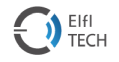 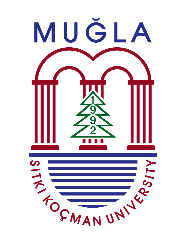 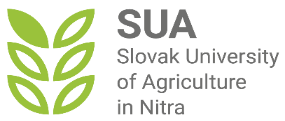 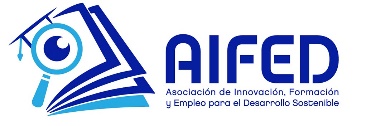 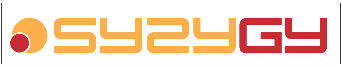 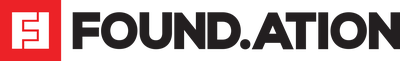 Obsah
Úvod
DIGITÁLNÍ OBČANSTVÍ
Porozumět digitálnímu občanství
Online bezpečnost & digitální práva
Etické používání digitálních technologií
Rekapitulace
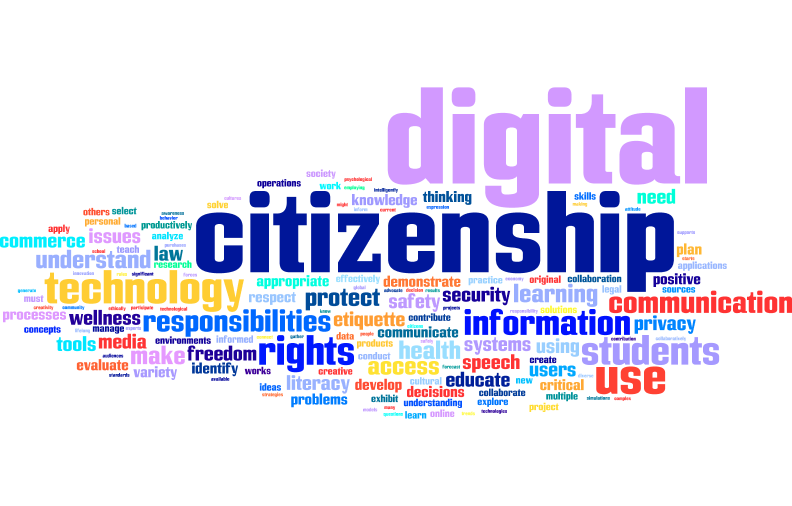 ÚVOD
Vítejte v modulu "Digitální občanství“, aktivní cestě, jak Vás vybavit základními dovednostmi a vědomostmi, které Vám umožní pohybovat se ve světě digitálního světa bezpečně a eticky. 
V tomto modulu budeme zkoumat základní koncepty digitálního občanství, včetně Vašich práv a odpovědností v online prostředí, popíšeme, jak chránit  digitální identitu a význam digitálních etických pravidel.
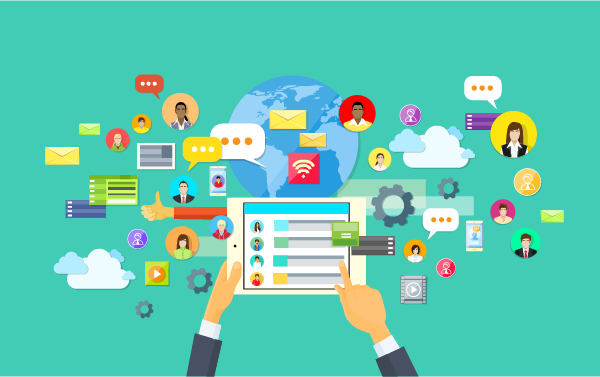 Cíl modulu
Naším cílem je Vás vybavit kompetencemi nutnými k získání digitální pohody a bezpečnosti a podpořit digitální odolnost pro všechny uživatele.
Těšíme se  na Vaši aktivní účast a osobité názory, kterými přispějete do naší vzdělávací komunity.
Vydejme se na tuto transformativní cestu společně, zvyšme naši digitální gramotnost a podpořme bezpečnější a inkluzivnější digitální prostředí pro všechny.
1
2
3
VZDĚLÁVACÍ CÍLE
Porozumějme digitálnímu občanství
Uživatelé budou schopni definovat pojem digitální občanství a vysvětlit jeho význam v kontextu dnešní digitální společnosti.
Online bezpečnost a digitální práva
Uživatelé porozumí tomu, jak  mají chránit osobní informace a identitu a dokáží identifikovat digitální práva a odpovědnosti.
Etické využívání digitálních technologií
Uživatelé budou schopni rozpoznat etická dilemata v digitálních prostorech a aplikovat etická rozhodnutí k jejich vyřešení.
Výsledky učení
ÚČASTNÍCI BUDOU SCHOPNI VYSVĚTLIT POJEM DIGITÁLNÍ OBČANSTVÍ A PROKÁZAT JEHO VÝZNAM  V ZODPOVĚDNÉ, ETICKÉ A BEZPEČNÉ ONLINE KOMUNITĚ.
ÚČASTNÍCI BUDOU SCHOPNI IMPLEMENTOVAT STRATEGIE K ZAJIŠTĚNÍ OSOBNÍ INFORMACE V ONLINE PROSTORU A ROZPOZNAT A OBHÁJIT SVÁ DIGITÁLNÍ PRÁVA V RUZNÝCH ONLINE PROSTORECH.
ÚČASTNÍCI BUDOU SCHOPNI  APLIKOVAT ETICKÉ PRINCIPY A ROZHODNUTÍ NUTNÁ PRO VYŘEŠENÍ DIGITÁLNÍCH DILEMAT, PRO PODPORU INTEGRITY A RESPEKTU V DIGITÁLNÍCH INTERAKCÍCH.
Očekávání od účastníků:
Úspěšně se angažovat v modulu „Digitální občanství“ a dosáhnout výsledků učení tím, že budou:
Věnovat cca 10 hodin k absolvování modulu a porozumět jeho obsahu.
Prohlédnout si vytvořená videa určená k dosažení hlubšího porozumění zásadám digitálního občanství.
Posoudit a přemýšlet o všech prezentacích, osvojit si klíčové pojmy a diskutované strategie.
Vyplnit všechny kvízy a autoevaluace k porozumění a zapamatování si informací uvedených v modulu.
Aktivně se angažovat v diskusích a přispět tak ke sdílení výukového prostředí s respektem a ohledem k ostatním.
Aktivní účast a splnění úkolů je klíčové pro budování solidních základů digitální společnosti.
Volná licence 
 
Tento produkt byl vytvořen jako součást projektu "Building Digital Resilience by Making Digital Wellbeing and Security Accessible to All 2022-2-SK01-KA220-ADU-000096888" za podpory Evropské komise a vyjadřuje výlučně názor autora. Evropská komise neodpovídá za obsah dokumentu. 
The publication obtains the Creative Commons License CC BY- NC SA.

 


Tato licence opravňuje distribuovat, remixovat, vylepšovat a vytvářet další obsahy, ale pouze nekomerčně. Je-li obsah používán, musí být:

1.Uveden zdroj a link k licenci a musí být uvedeny případné úpravy textu. Copyright zůstává autorům dokumentů.
2.Text nesmí být použit ke komerčním účelům.
3.Dojde-li k úpravám textu, musí být úpravy uvedeny pod identickou licencí jako originál.

Vyloučení odpovědnosti:  

Finančně podpořeno Evropskou unií. Názory a stanoviska vyjádřená v textu nutně nereflektují názory EU a Evropské exekutivní agentury (EACEA). Obě instituce neodpovídají za obsah.